2020
年终工作总结新年工作计划
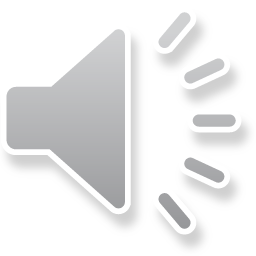 工作总结 | 工作计划 | 商务报告 | 商务展示
[Speaker Notes: 店铺：BOSSPPT顶尖职业文案
https://chinappt.taobao.com
（如果您购买此PPT非上述网址，视为盗版本店，可以要求退货）]
前阶段工作回顾
1
2
取得的成绩及经验
目录页
不足之处及原因分析
3
CONTENTS   PAGE
4
目前市场情况分析
5
下一步工作计划
[Speaker Notes: 店铺：BOSSPPT顶尖职业文案
https://chinappt.taobao.com
（如果您购买此PPT非上述网址，视为盗版本店，可以要求退货）]
01
点此输入标题
点此输入文字点此输入文字点此此输
入文字点此输入文字
请在这里输入相关文字标题
这里输入简单的文字概述这里输入简单文字概述简单的文字概述这里输入简单的文字概述这里输入简单
在此输入相关标题
这里输入简单的文字概述这里输入简单文字概述这里输入简单的文字概述这里入简单
这里输入简单的文字概述这里输入简单文字概述简单的文字概述这里输入简单的文字概述这里输入简单
请在这里输入相关文字标题
125
这里输入简单的文字概述这里输入简单文字概述简单的文字概述这里输入简单的文字概述这里输入简单
97
55
38
18
标题
标题
标题
标题
标题
请在这里输入相关文字标题
01
02
输入相关标题
输入相关标题
这里输入简单的文字概述这里输入简单文字概述简单的文字概述这里输入简单的文字概述这里输入
这里输入简单的文字概述这里输入简单文字概述简单的文字概述这里输入简单的文字概述这里输入
03
04
输入相关标题
输入相关标题
这里输入简单的文字概述这里输入简单文字概述简单的文字概述这里输入简单的文字概述这里输入
这里输入简单的文字概述这里输入简单文字概述简单的文字概述这里输入简单的文字概述这里输入
请在这里输入相关文字标题
关键词
关键词
关键词
这里输入简单的文字概述这里输入简单文字概述这里输入简单的文字概述这里入简单的文字概述这里输入述简单
这里输入简单的文字概述这里输入简单文字概述这里输入简单的文字概述这里入简单的文字概述这里输入述简单
这里输入简单的文字概述这里输入简单文字概述这里输入简单的文字概述这里入简单的文字概述这里输入述简单
请在这里输入相关文字标题
81%
72%
单击此处添加文本
59%
57%
55%
工作一
工作二
工作三
工作四
工作五
计划数
实际数
请在这里输入相关文字标题
这里输入简单的文字概述这里输入简单文字概
述这里输入简单的文字概述这里入简单的文字
概述这里输入述简单的文字概述
2016年工作情况
这里输入简单的文字概述这里输入简单文字概
述这里输入简单的文字概述这里入简单的文字
概述这里输入述简单的文字概述
2020年工作情况
计划完成：56％
计划完成：56％
实际完成数目：820万
实际完成数目：820万
回款数：640万
回款数：640万
请在这里输入相关文字标题
这里填写小标题
这里填写小标题
中国首家演示设计交易平台。基于演示设计一站式在线演示、素材销售、服务交易系统。
中国首家演示设计交易平台。基于演示设计一站式在线演示、素材销售、服务交易系统。
这里填写小标题
这里填写小标题
中国首家演示设计交易平台。基于演示设计一站式在线演示、素材销售、服务交易系统。
中国首家演示设计交易平台。基于演示设计一站式在线演示、素材销售、服务交易系统。
02
点此输入标题
点此输入文字点此输入文字点此此输
入文字点此输入文字
请在这里输入相关文字标题
这里输入简单的文字概述这里输入简单文字概述简单的文字概述。
这里输入简单的文字概述这里输入简单文字概述简单的文字概述
80%
这里填写小标题
这里输入简单的文字
概述这里输入简单文
字概述简单的文字概
35%
这里输入简单的文字概述这里输入简单文字概述简单的文字概述。
这里输入简单的文字概述这里输入简单文字概述简单的文字概述
填写小标题
这里输入简单的文字
概述这里输入简单文
请在这里输入相关文字标题
这里输入简单的文字概述这里输入简单文字概述简单的文字概述这里输入简单的文字概述这里输入简单文字概述这里输入
01
这里输入简单的文字概述这里输入简单文字概述简单的文字概述这里输入简单的文字概述这里输入简单文字概述这里输入
02
这里输入简单的文字概述这里输入简单文字概述简单的文字概述这里输入简单的文字概述这里输入简单文字概述这里输入
03
这里输入简单的文字概述这里输入简单文字概述简单的文字概述这里输入简单的文字概述这里输入简单文字概述这里输入
04
请在这里输入相关文字标题
单击此处输入标题
标题
单击此处输入文字单击此处输入文字单击此处输入文字单击此处输入文字单击此处输文字单击此处输文字单击此处输文字单击此处输入文字单击此处输入文字单击此处输入文字单击此处输文字单击此处输入文字单击此处输入文字单击此处输文字单击此处输入文字单击此处输入文字
单击此处输入标题
单击此处输入标题
单击此处输入文字单击此处输入文字单击此处输入文字单击此处输入文字单击此处输文字
单击此处输入文字单击此处输入文字单击此处输入文字单击此处输入文字单击此处输文字
请在这里输入相关文字标题
这里输入简单的文字概述这里输入简单文字概述简单的文字概述这里输入简单的文字概述这里输入简单文字概述这里输入
2020
2019
2015
2018
2016
这里输入简单的文字概述这里输入简单文字概述简单的文字概述这里输入简单的文字概述这里输入简单文字概述这里输入
这里输入简单的文字概述这里输入简单文字概述简单的文字概述这里输入简单的文字概述这里输入简单文字概述这里输
请在这里输入相关文字标题
点击录
入内容
点击录
入内容
点击录
入内容
点击此处输入文字
点击此处输入文字
点击此处输入文字
点击此处输入文字
点击此处输入文字
点击此处输入文字
请在这里输入相关文字标题
这里输入标题一
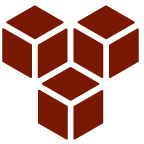 这里输入简单的文字概述这里输入简单文字概述简单的文字概述这里输入简单的文字概述这里输入简单这里输入简单的文字概述这里输入简单文字概述简单的文字概述这里
这里输入标题二
这里输入简单的文字概述这里输入简单文字概述简单的文字概述这里输入简单的文字概述这里输入简单这里输入简单的文字概述这里输入简单文字概述简单的文字概述这里
请在这里输入相关文字标题
STRNGTH
这里输入简单的文字概述这里输入简单文字概述简单的文字概述这里输入简单的文字概述这里输入
S
W
WEAKNESS
这里输入简单的文字概述这里输入简单文字概述简单的文字概述这里输入简单的文字概述这里输入
OPPORTUNITY
O
T
这里输入简单的文字概述这里输入简单文字概述简单的文字概述这里输入简单的文字概述这里输入
TREAT
这里输入简单的文字概述这里输入简单文字概述简单的文字概述这里输入简单的文字概述这里输入
03
点此输入标题
点此输入文字点此输入文字点此此输
入文字点此输入文字
请在这里输入相关文字标题
这里填写小标题
这里输入简单的文字概述这里输入简单文字概述简单的文字概述这里输入简单的文字。
70%
30%
这里填写小标题
这里输入简单的文字概述这里输入这里输入简单的文字概述这里输入简单文字概述简单的文字概述简单文字概述简单的文字概述。这里输入简单的文字概述
请在这里输入相关文字标题
90%
80%
70%
60%
这里填写小标题
这里填写小标题
这里填写小标题
这里填写小标题
这里输入简单的文字概述这里输入简单
这里输入简单的文字概述这里输入简单
这里输入简单的文字概述这里输入简单
这里输入简单的文字概述这里输入简单
请在这里输入相关文字标题
输入相关标题
这里输入简单的文字概述这里输入简单文字概述简单的文字概述这里输入简单的文字概述这里输入
输入相关标题
这里输入简单的文字概述这里输入简单文字概述简单的文字概述这里输入简单的文字概述这里输入
输入相关标题
这里输入简单的文字概述这里输入简单文字概述简单的文字概述这里输入简单的文字概述这里输入
请在这里输入相关文字标题
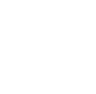 这里填写小标题
这里输入简单的文字概述这里输入简单文字概述简单的文字概述。这里输入简单的文字概述这里输入简单文字概述简单的文字概述。
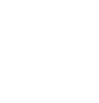 关键词
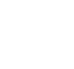 这里填写小标题
这里输入简单的文字概述这里输入简单文字概述简单的文字概述。这里输入简单的文字概述这里输入简单文字概述简单的文字概述。
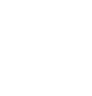 请在这里输入相关文字标题
输入相关标题
这里输入简单的文字概述这里输入简单文字概述简单的文字概述这里输入简单的文字概述这里输入简单
标题
输入相关标题
标题
这里输入简单的文字概述这里输入简单文字概述简单的文字概述这里输入简单的文字概述这里输入简单
标题
输入相关标题
这里输入简单的文字概述这里输入简单文字概述简单的文字概述这里输入简单的文字概述这里输入简单
请在这里输入相关文字标题
$
新的观点
新的
视野
新的知识
收入增加
请在这里输入相关文字标题
这里填写小标题
这里填写小标题
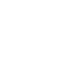 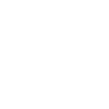 这里输入简单的文字概述这里输入简单文字概述简单的文字概述。
这里输入简单的文字概述这里输入简单文字概述简单的文字概述。
这里填写小标题
这里填写小标题
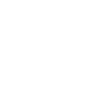 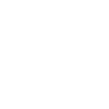 这里输入简单的文字概述这里输入简单文字概述简单的文字概述。
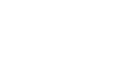 这里输入简单的文字概述这里输入简单文字概述简单的文字概述。
这里填写小标题
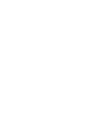 这里填写小标题
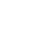 这里输入简单的文字概述这里输入简单文字概述简单的文字概述。
这里输入简单的文字概述这里输入简单文字概述简单的文字概述。
04
点此输入标题
点此输入文字点此输入文字点此此输
入文字点此输入文字
请在这里输入相关文字标题
A
您的标题写在这里
您的内容打在这里，或通过复制您的文本后在此框中选择粘贴并选择只保留文字您的内容打在这里
您的标题写在这里
B
您的内容打在这里，或通过复制您的文本
请在这里输入相关文字标题
01
02
03
04
点此输入标题
点此输入标题
点此输入标题
点此输入标题
点此输入文字
点此输入文字
点此输入文字
点此输入文字
这里输入简单的文字概述里输入简单文字概述输入简单的文字概述里输入输入里输入简单的文字概述里输入简单文字概述输入简单的文字概述里输入输入输入简单的文字概述里输入简单文字概述输入简单的文字概述里输入输入输入简单的文字概述里输入简单文字概述输入简单的文字概述里输入输入
请在这里输入相关文字标题
这里输入简单的文字概述这里输入简单文字概述简单的文字概述这里输入
01
这里输入简单的文字概述这里输入简单文字概述简单的文字概述这里
关键词
02
这里输入简单的文字概述这里输入简单文字概述简单的文字概述这里
03
04
这里输入简单的文字概述这里输入简单文字概述简单的文字概述这里
请在这里输入相关文字标题
输入相关标题
输入相关标题
这里输入简单的文字概述这里输入简单文字概述简单的文字概述这里输入简单的文字概述这里输入简单文字概述这里输入
这里输入简单的文字概述这里输入简单文字概述简单的文字概述这里输入简单的文字概述这里输入简单文字概述这里输入
输入相关标题
输入相关标题
这里输入简单的文字概述这里输入简单文字概述简单的文字概述这里输入简单的文字概述这里输入简单文字概述这里输入
这里输入简单的文字概述这里输入简单文字概述简单的文字概述这里输入简单的文字概述这里输入简单文字概述这里输入
请在这里输入相关文字标题
此处添加标题内容
点击此处添加内容
点击此处添加内容
此处添加标题内容
点击此处添加内容
点击此处添加内容
此处添加标题内容
点击此处添加内容
点击此处添加内容
此处添加标题内容
点击此处添加内容
点击此处添加内容
请在这里输入相关文字标题
点击添加文本 点击添加文本
点击添加文本 点击添加文本
初步目标
点击添加文本 点击添加文本
进一步目标
点击添加文本 点击添加文本
请在这里输入相关文字标题
单击此处添加文本
单击此处添加文本
单击此处添加文本
请输入您想要的文字请输入您想要的文请输入您想要的文请输入您想要的文字请输入您想要的文字请输入您想要的文字字请输入您想要的文字
单击此处添加文本
单击此处添加文本
单击此处添加文本
[Speaker Notes: 店铺：BOSSPPT顶尖职业文案
https://chinappt.taobao.com
（如果您购买此PPT非上述网址，视为盗版本店，可以要求退货）]
Goodbye
THANK YOU FOR YOUR TIME
谢谢聆听
[Speaker Notes: 店铺：BOSSPPT顶尖职业文案
https://chinappt.taobao.com
（如果您购买此PPT非上述网址，视为盗版本店，可以要求退货）]